Презентационное сопровождение к уроку ИЗО
ДЕКОРАТИВНО-ПРИКЛАДНОЕ 
творчество
РУССКИЙ ПРЯНИК
						      Подготовила:
			Ивушкина Мирослава Николаевна
                        учитель начальных классов	
                         МОУ СОШ № 27 г.Подольска
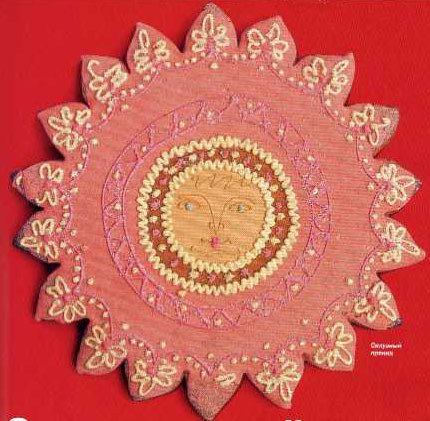 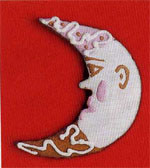 На Руси первые пряники, называемые “медовым хлебом”,
Пряники было принято дарить, в Прощеное Воскресенье, которое приходилось на последний день Масленицы перед началом Великого поста.
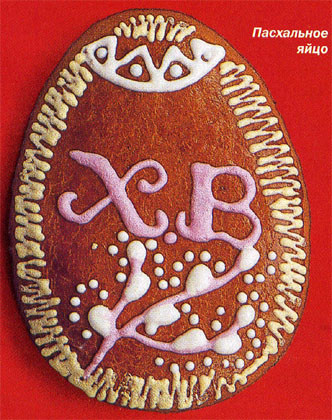 ЛЕПНЫЕ ПРЯНИКИ - особый вид пряничного производства
в виде ритуального хлеба отражавшие зависимость древних славян от природных явлений, уважительное отношение к природе и богам, олицетворяющим ее  силы
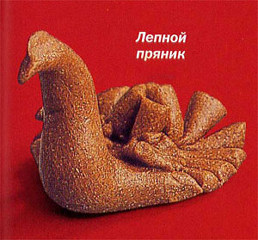 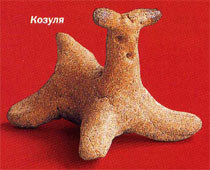 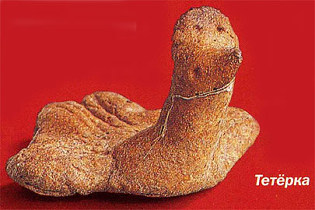 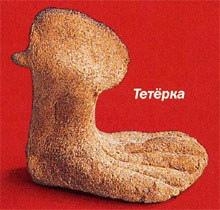 Не менее древнюю историю, чем лепные "козули", имеют и так называемые “тетеры”, или “витушки”, которые до сих пор делают на Мезени и в Каргополе
Эти пряники выпекают из ржаного теста, раскатанного в виде тонких жгутиков
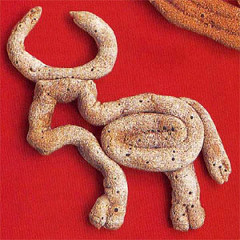 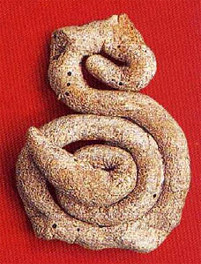 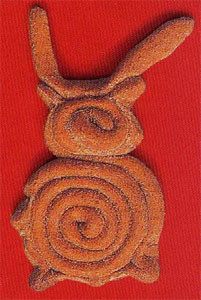 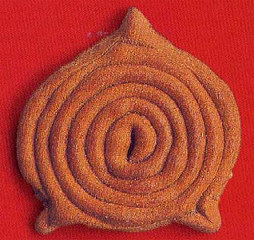 ПЕЧАТНЫЙ ПРЯНИК - изготавливают с помощью пряничной доски, или "пряницы”, как рельефный оттиск на тесте. Любимым материалом резчиков по дереву считалась липа
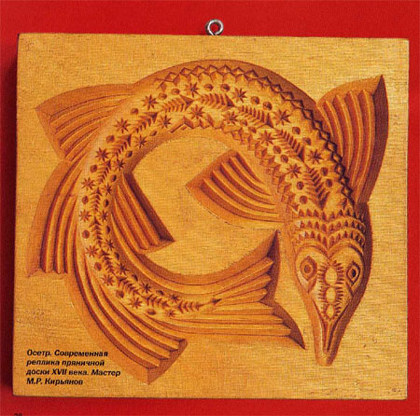 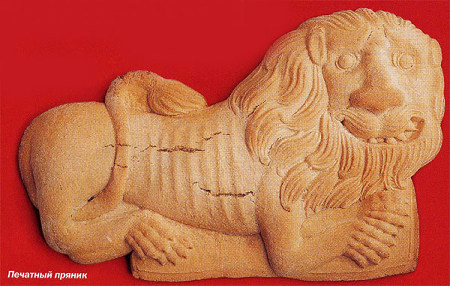 СИЛУЭТНЫЕ ПРЯНИКИ   Появились сравнительно недавно.
Традиция их изготовления связана с празднованием Рождества.
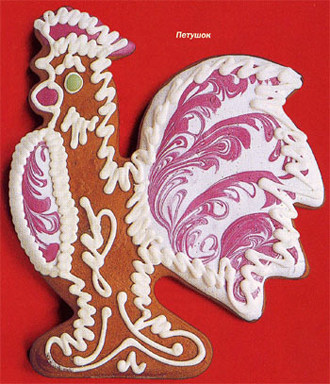 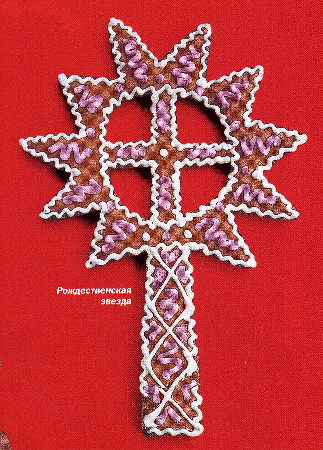 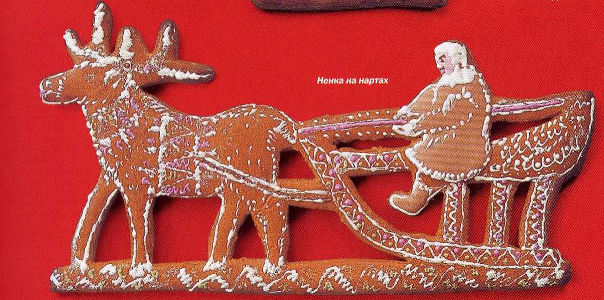 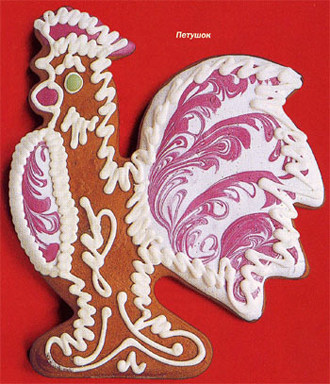 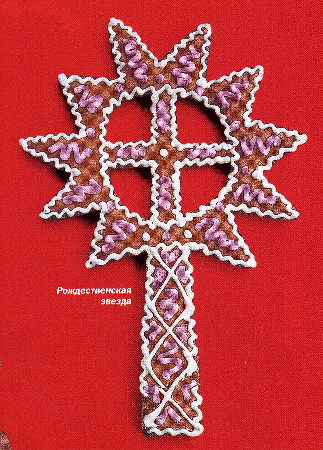 СИЛУЭТНЫЕ ПРЯНИКИ   Появились сравнительно недавно.
Традиция их изготовления связана с празднованием Рождества.